Формула успеха              +                  +                =старание разговоры внимание лень сообразительность успех
Формула успеха
старание +  внимание + 
+ сообразительность =  успех
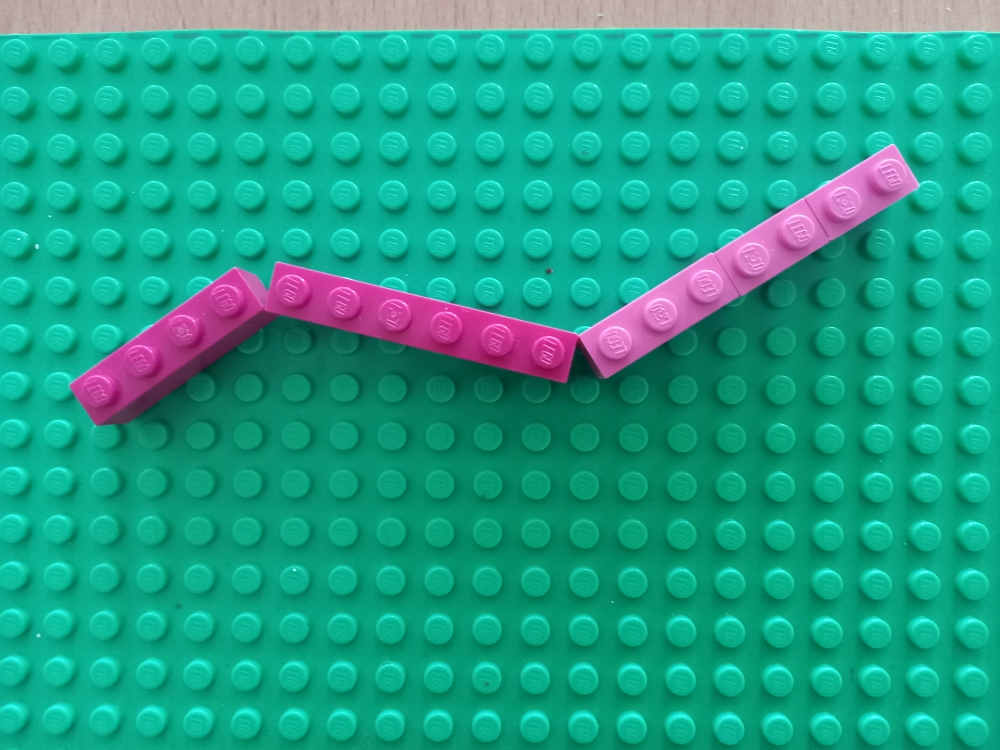 2          2          2            2 

2         2            2           2           2
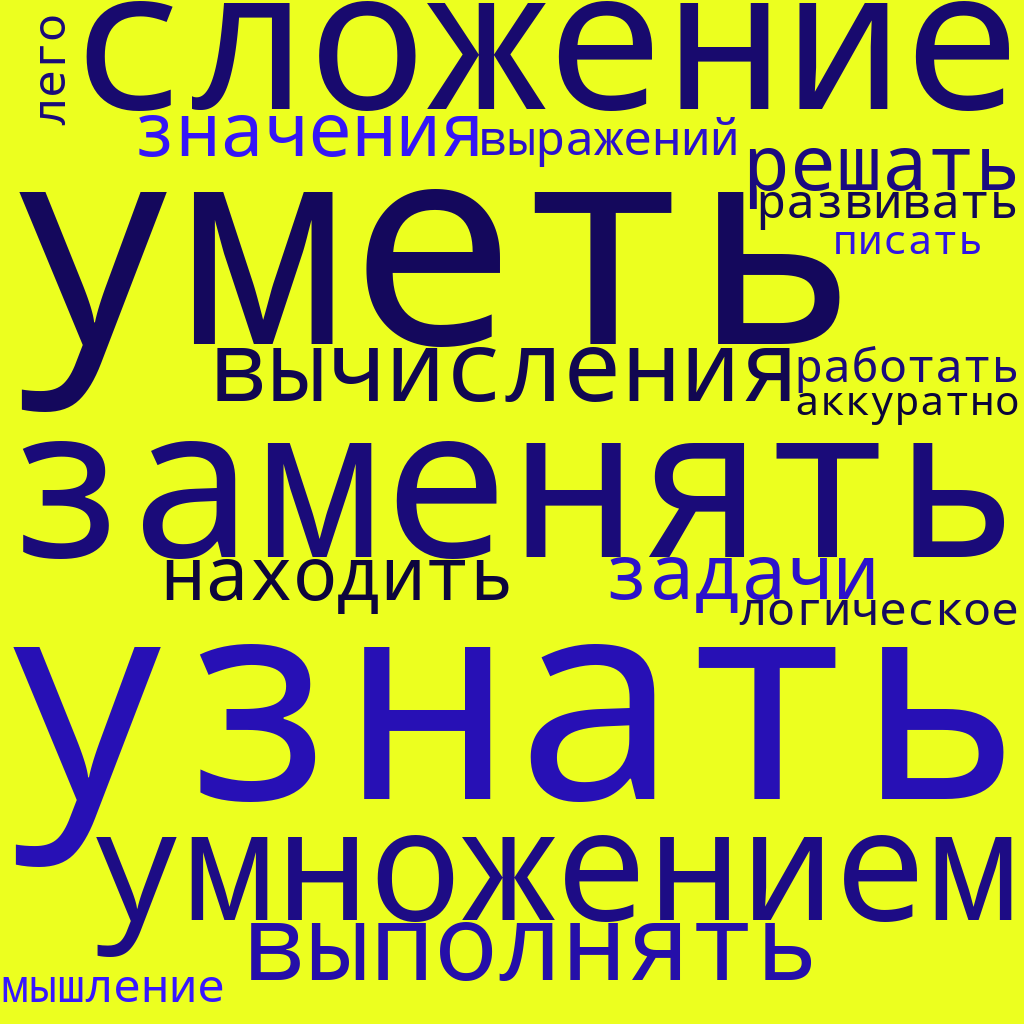 5 + 5 + 5
3 + 2 + 3
7 + 7 + 7 + 7
15 + 15 + 15 + 15